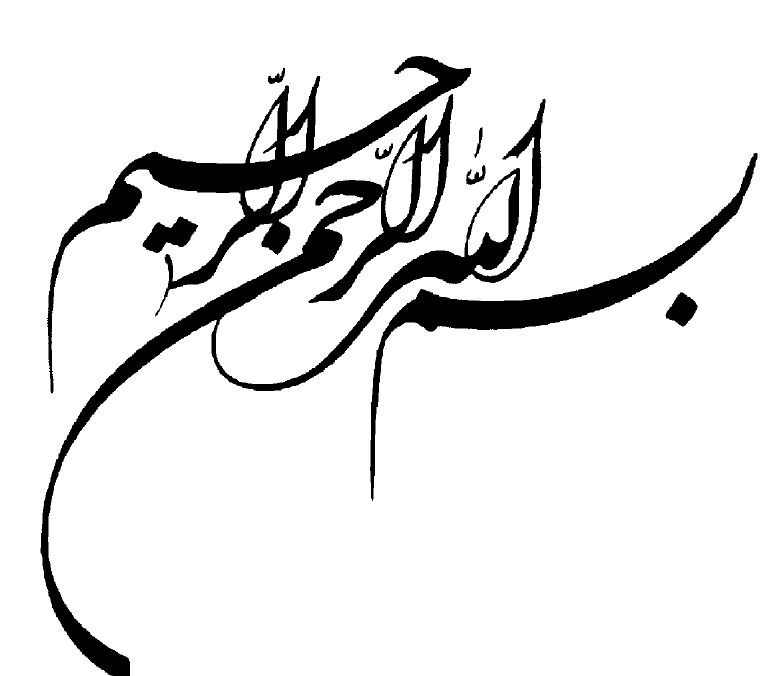 NATIONAL HEALTH RESEARCH  PHILOSOPHY AND GOVERNANCE: NHRS STRATEGIC ARCHITECTURIN
BY:
SH.ALAMDARI, MD
ASSOCIATE PROFESSOR OF INTERNAL MEDICINE,  ENDICRINOLOGY & METABOLISM
SHAHID BEHESHTI UNIVERSITY OF MEDICAL SCIENCES
RESEARCH INSTITUTE FOR ENDOCRINE SCIENCES
alamdari@endocrine.ac.ir
Definitions
National Research System 
Research Philosophy 
Research Governance
Strategic Architecturing
National Research System
A system for planning, coordinating, monitoring and managing research resources and activities; and for promoting research for effective and equitable national Research development.
Research philosophy
According to Johnson and Christensen (2005), research philosophy is a perspective that is based on the set of shared assumptions, values, concepts and practices. 
In other word, philosophy can be defined as a function of how researcher thinks about the development of knowledge. 
Research philosophy is a combination of two ideas that are related to the nature of world and the function of researcher.
It helps researcher to conduct the study in an effective manner.
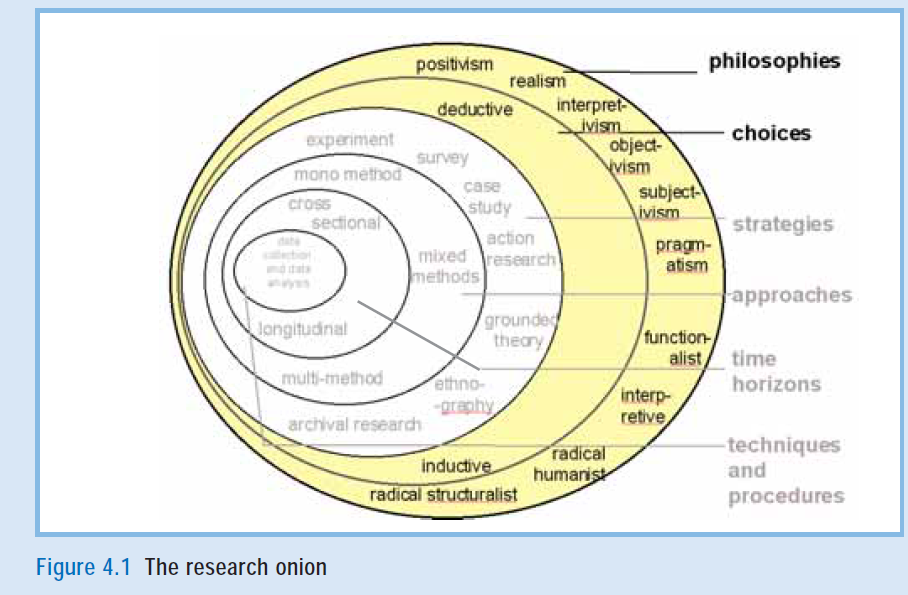 Research governance
There is no widely accepted definition of Research Governance, but broadly it is a process which sets standards in research, defines mechanisms to deliver standards and describes monitoring and assessment arrangements.
Research governance
Research Doctrine & principles 
Research Policies (Macro & Micro) 
Research Strategies
Research Objectives 
Research Projects 
Research strategic Control
Strategic Architecturing
A comprehensive and integrated approach to organization leadership and management that  includes philosophic bases to operational aspects of an organization and consists of: 
Risk map and scenarios,  
Philosophy, doctrine, principles and policies of the organization, 
Target capabilities and organizational structure, 
Strategic fields of the organization and 
Supporting parts such as resource management and financial support, research and education, advocating bodies, media and public education.
STRATEGIC ARCHITECTURING
SUPPORTING BOXES
BODY OF THE BUILDING
FOUNDATION OF THE BUILDING
RESOURCE MANAGEMENT  & FINANCIAL SUPPORT
ADVOCACY/ LAW/ PARLIAMENT
RESEARCH MANAGEMENT
PUBLIC EDUCATION, MEDIA & NGOs
SPECIAL EDUCATION
STRATEGIC FIELDS: STRATEGIES/ OBJECTIVES/ PROJECTS/ EVALUATION
NHRS PHILOSOPHY/ NHRS DOCTRINE & PRINCIPLES/ 
NHRS POLICIES
NHRS ORGANIZATIONAL  STRUCTURE: 
DICS/ DUCS/ DACS/ DMACS/ DNIMS/ DGIMS
NHRS VCA
RISK MAP
SCENARIOS
NHRS TARGET CAPABILITY LIST
CPGs
PROTOCOLS
PATHWAYS
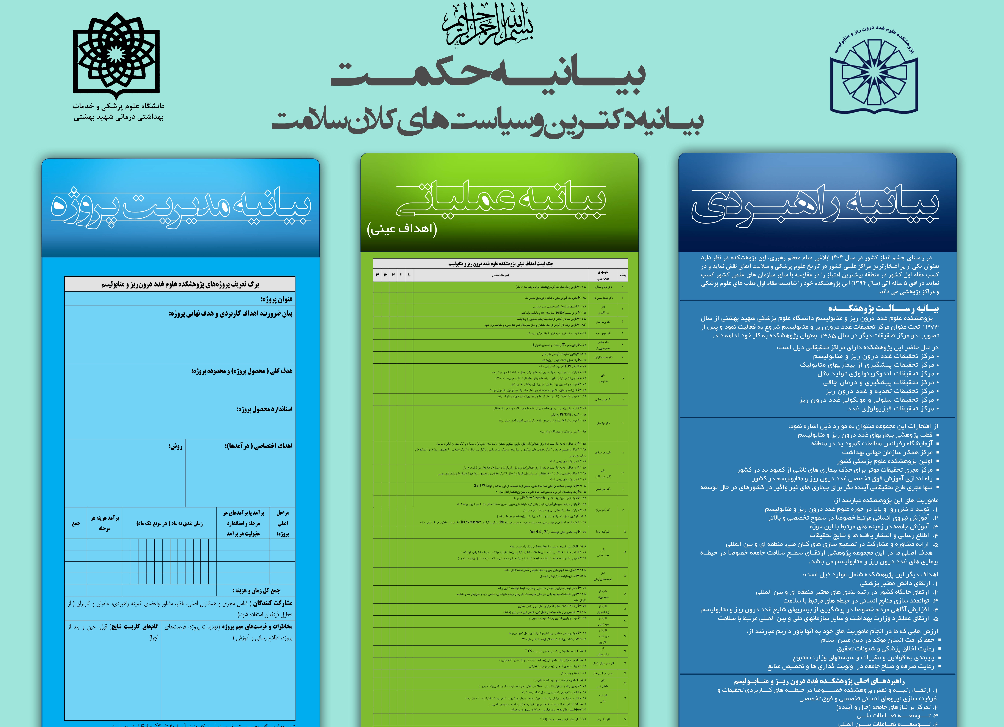 دکترین چیست؟
مجموعه ای از اصول بنیادین است که تمامی منابع، راهبردها، سیاست ها، برنامه ها، واقدامات اجرایی را جهت پشتیبانی اثربخش وکارآمد از اهداف حاکمیت، بسیج، هدایت وبه کارگیری می کند.
شاخص های دکترین موثر
شاخص يكپارچه‌سازي و هم‌افزايي

  شاخص هماهنگي و هدايتگري

  شاخص هدف محوري

  شاخص شفافيت

 شاخص مسئوليت‌پذيري راهبردي

  شاخص اثربخش‌سازي مديريت

  شاخص رويكرد آينده‌گرايانه

  شاخص واقع‌گرايي و قابليت تحقق

  شاخص مفهوم‌محوري
بررسی 
اسناد بالا دستی
تحلیل سیاسی 
راه حلها
مطالعۀ امکان سنجی
تحلیل هزینۀ 
راه حلها
مرور منابع
بیان مسئله و 
تدوین نقشۀ مفهومی
پیشنهاد گزینه ها
تحلیل 
مسئله
مطالعه تطبیقی
و بهینه کاوی
ارزیابی اخلاقی راه حل
تحلیل اجتماعی 
و فرهنگی
ارزیابی قانونی
نقد سیاست موجود
پیمایش سیاست
تدوین 
سیاست پیشنهادی
ارزیابی 
نتایج نهایی سیاست
تصویب سیاست
پیاده سازی سیاست
چکش کاری و مداقه 
در سیاست پیشنهادی
راهنمای ارزیابی
 نتایج نهایی سیاست
راهنمای 
پیاده سازی سیاست
موقعيت
 راهبردي
تحليل دروني و 
بروني
}
ماموريت
ماتريس 
دروني و بروني
اهداف كلان
راهبردها
چشم انداز
mission
goals
Strategies
اهداف عيني
فعاليتها
بودجه ريزي
ارزشها
پايش و ارزشيابي
بازخورد
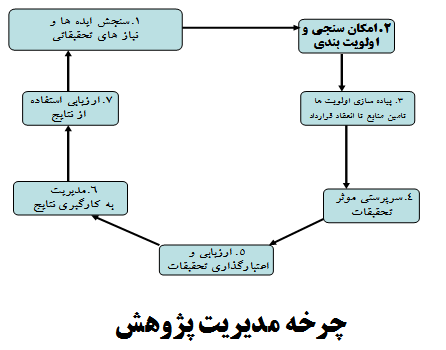 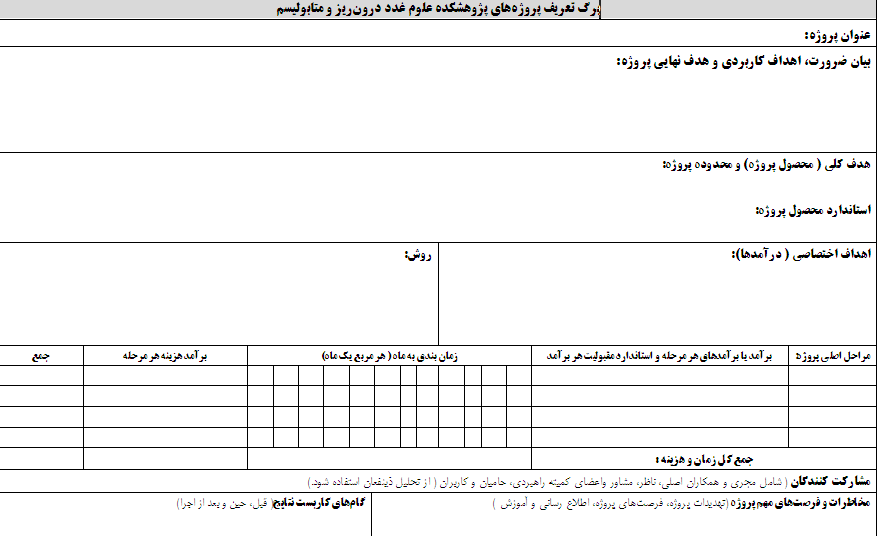